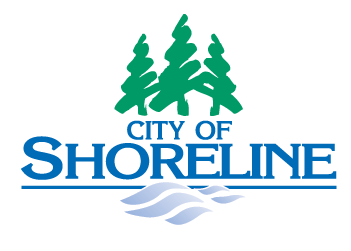 Annual Utility Coordination Meeting
Spring 2022
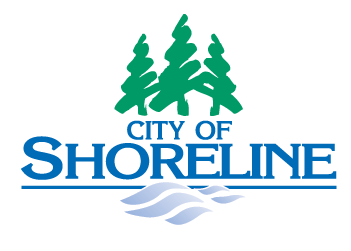 Agenda
Introductions / Information Sharing
Sound Transit Lynnwood Link Extension Project Update 
Surface Water Utility Reminders 
City of Shoreline Projects (2022 and beyond)
Utility Providers Description of Upcoming Projects
Open Discussion / Feedback
Lynnwood Link Extension
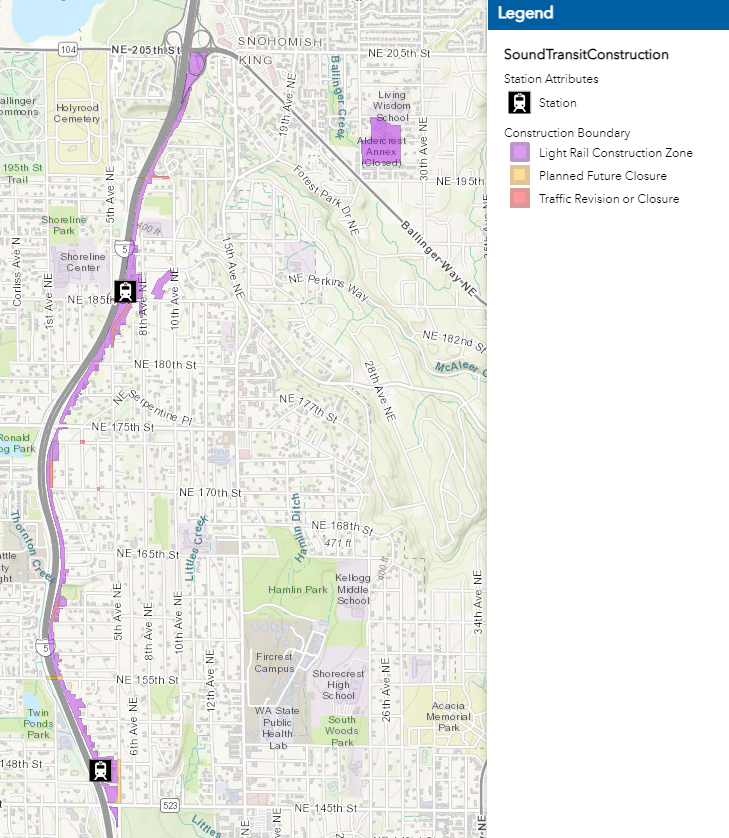 Ginger Ferguson, PE 
	ST L200 Construction Manager
(206) 398-5138
ginger.ferguson@soundtransit.org
Soundtransit.org/lynnwoodlink

Juniper Nammi, AICP
City of Shoreline Light Rail PM
(206) 801-2525
jnammi@shorelinewa.gov
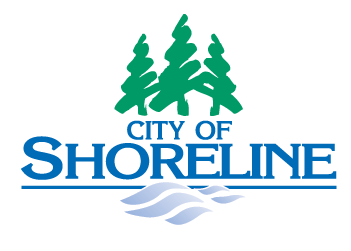 Surface Water Utility – Dan Sinkovich
Surface Water Utility Reminders
Discharges of Potable Water to City Right-of-Way
Staging of Utility Materials in Stormwater Ditches
Utility Cross Bore Removals Continue
If you have questions, contact Stefan Grozev at (206) 801-2453 or sgrozev@shorelinewa.gov
City of Shoreline 2022-2027 CIP
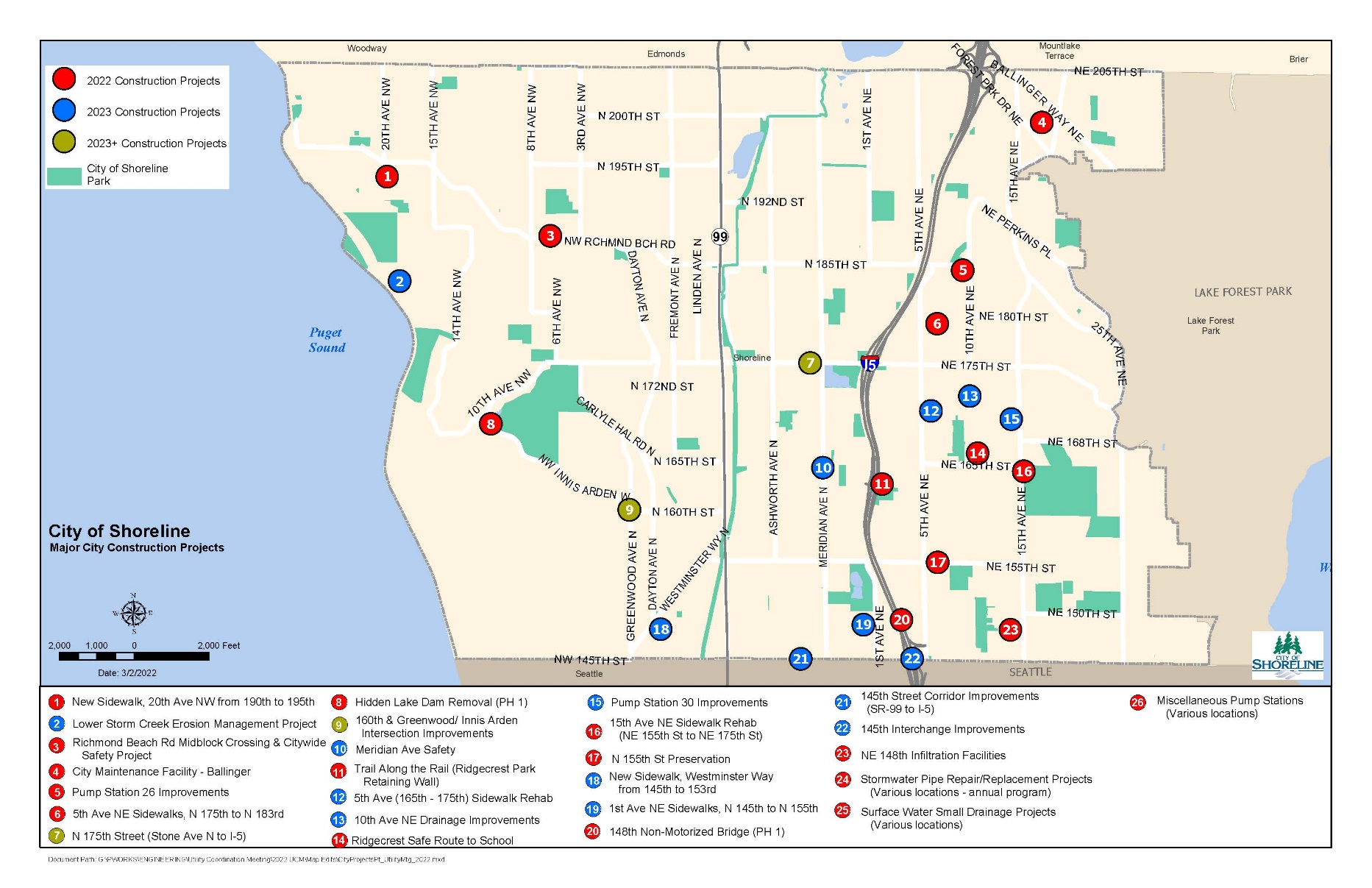 Capital Improvement Map, page 2
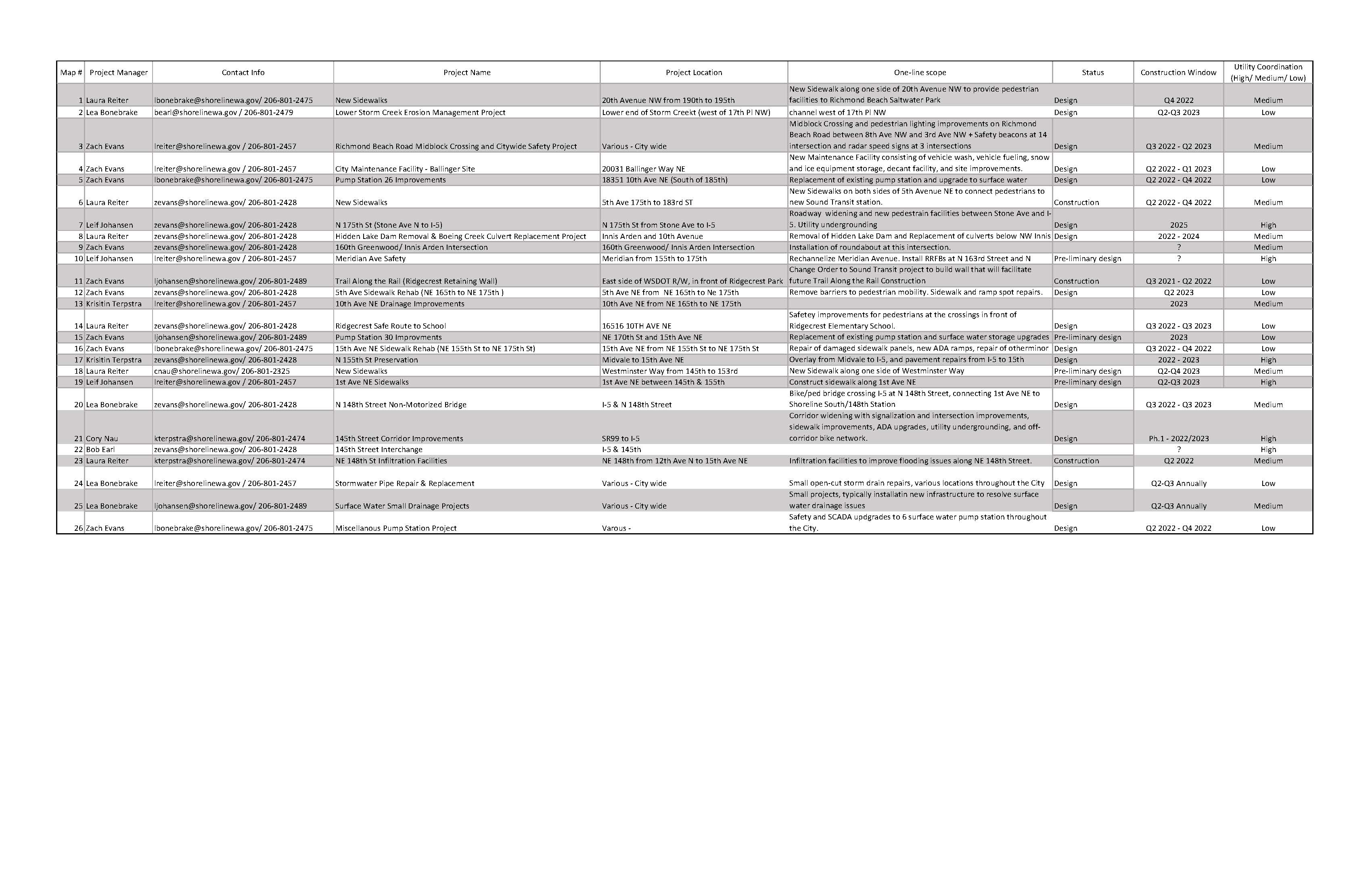 Stormwater Pipe Repair and Replacement Program
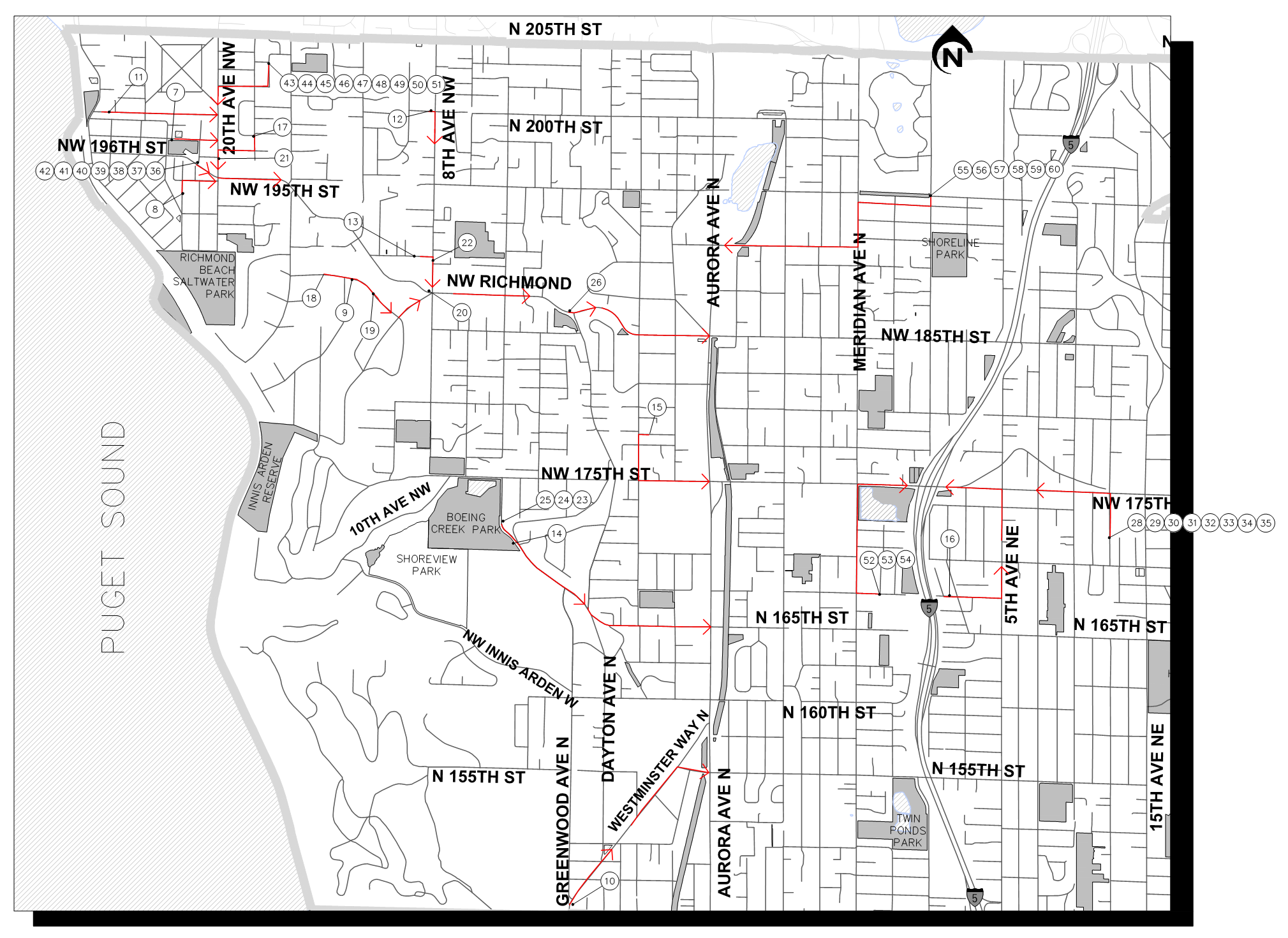 Lea Bonebrake, PM
(206) 801-2475
lbonebrake@shorelinewa.gov
Stormwater Pipe Repair and Replaement Program
Surface Water Small Drainage Projects
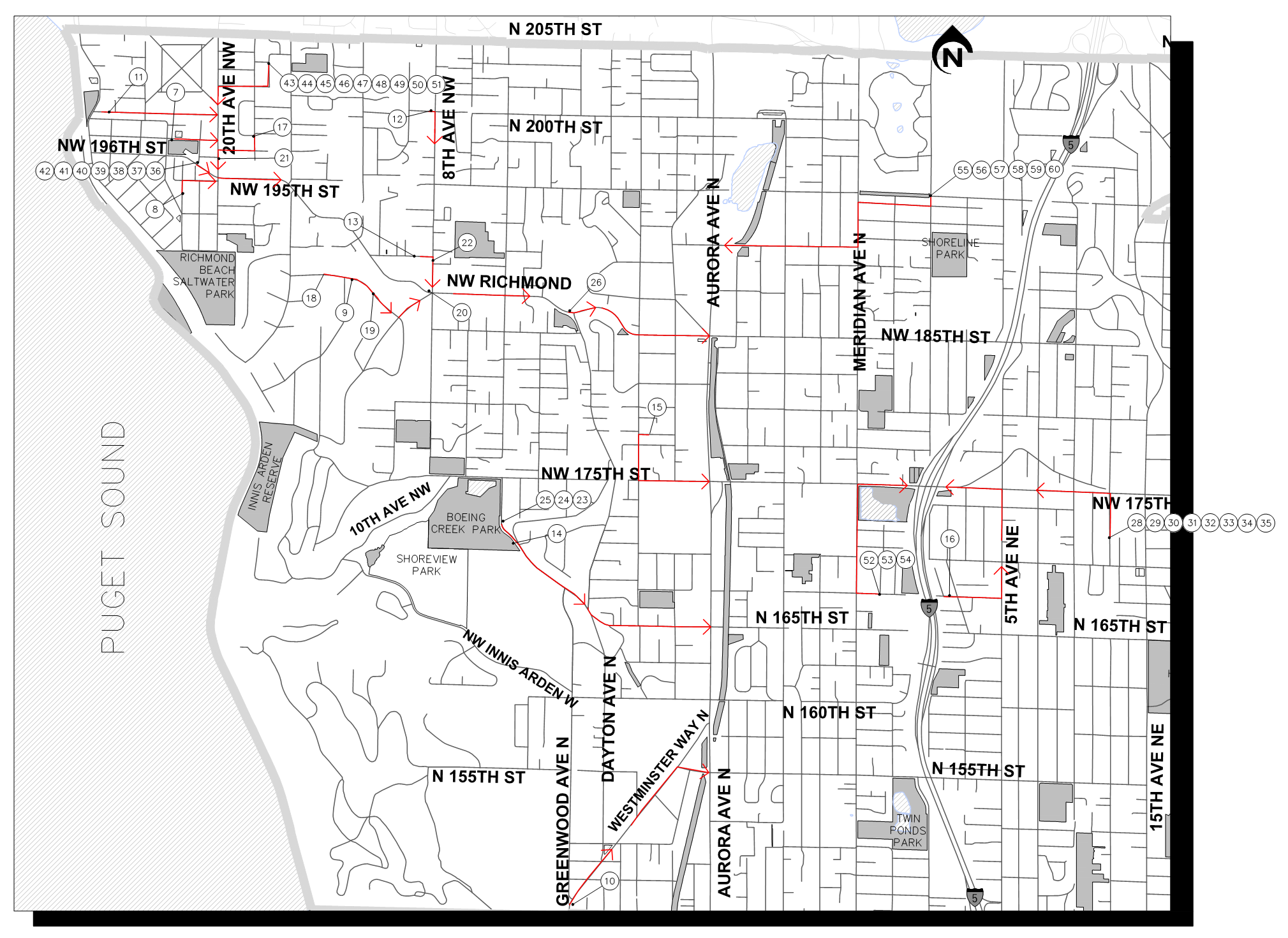 Lea Bonebrake, PM
(206) 801-2475
lbonebrake@shorelinewa.gov
Surface Water Small Drainage Projects
Lower Storm Creek Erosion Management Project
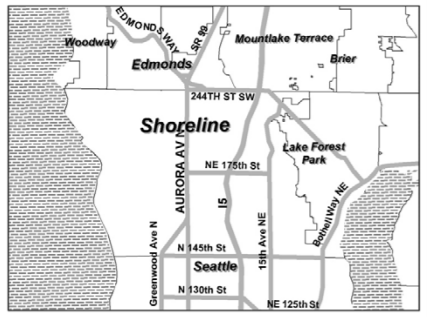 Lea Bonebrake, PM
(206) 801-2475
lbonebrake@shorelinewa.gov
Website coming soon
N 148th St Non-Motorized Bridge Project
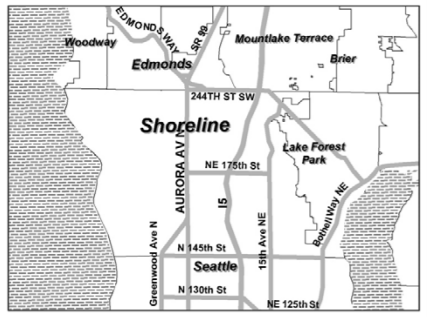 Lea Bonebrake, PM
(206) 801-2475
lbonebrake@shorelinewa.gov
N 148th Non-Motorized BridgeProject
1st Ave NE Sidewalks (N 145th to N 155th)
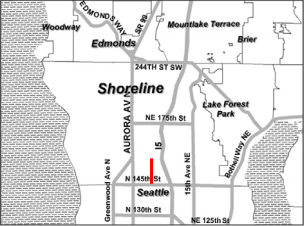 Leif Johansen, PM
(206) 801-2489
ljohansen@shorelinewa.gov
1st Avenue NE Sidewalks (145th- 155th)
N 175th Street (Stone Avenue N to I-5)
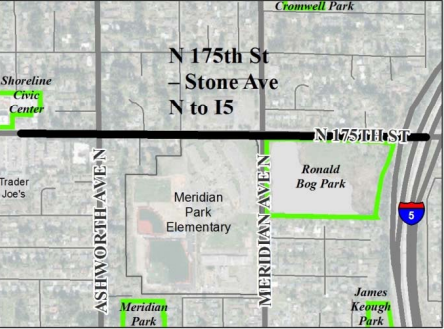 Leif Johansen, PM
(206) 801-2489
ljohansen@shorelinewa.gov
N 175 Street Corridor Improvements Project
Meridian Avenue Safety Improvements
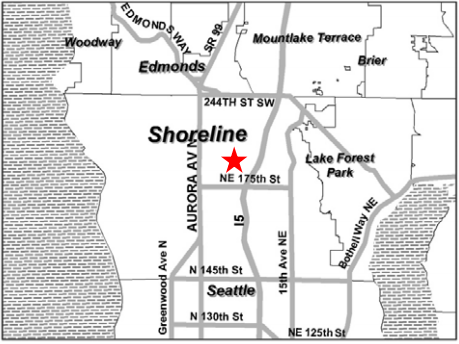 Leif Johansen, PM
(206) 801-2489
ljohansen@shorelinewa.gov
Meridian Avenue Safety Improvements
5th Ave NE (165th to 175th) Sidewalk Rehabilitation
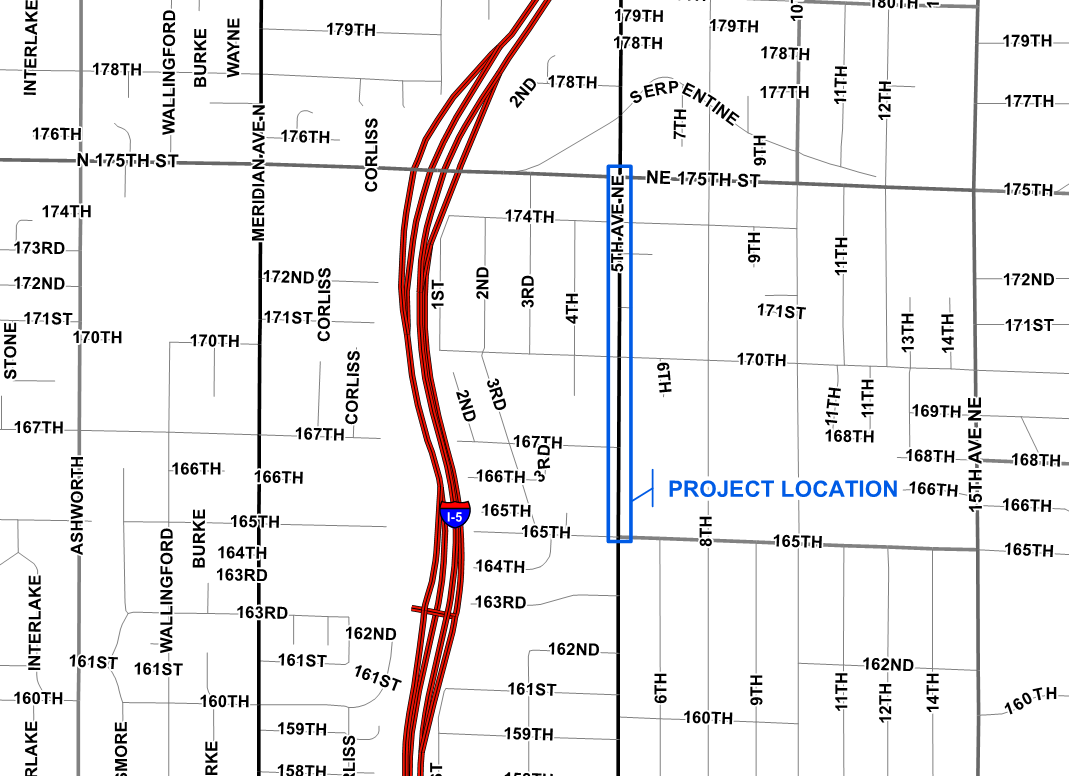 Leif Johansen, PM
(206) 801-2489
ljohansen@shorelinewa.gov
Website coming soon
New Sidewalks, 5th Ave NE: 175th to 182nd
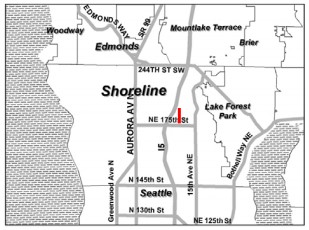 Laura Reiter, PM
(206) 801-2475
lreiter@shorelinewa.gov
New Sidewalks: 5th Avenue NE (175th St to 182nd Ct)
New Sidewalks, 20th Ave NW: 190th to 195th
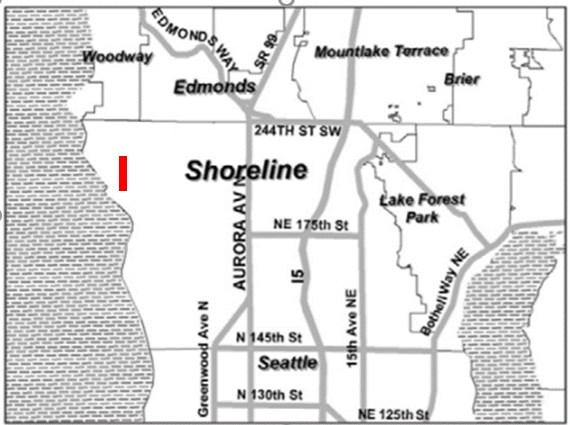 Laura Reiter, PM
(206) 801-2475
lreiter@shorelinewa.gov
New Sidewalks: 20th Ave NW (190th St to 195th St)
New Sidewalks, Westminster Way (145th – 153rd)
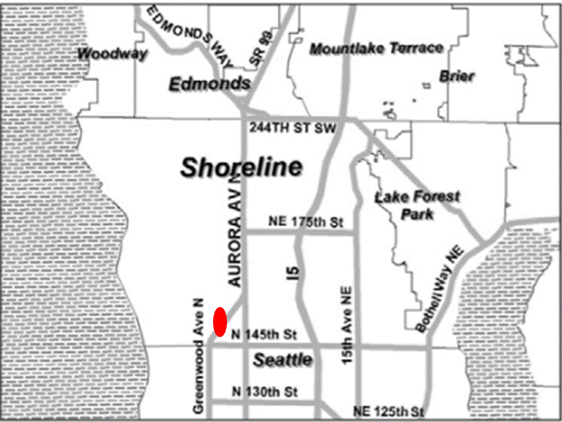 Laura Reiter, PM
(206) 801-2475
lreiter@shorelinewa.gov
Website coming soon
Ridgecrest Safe Routes to School
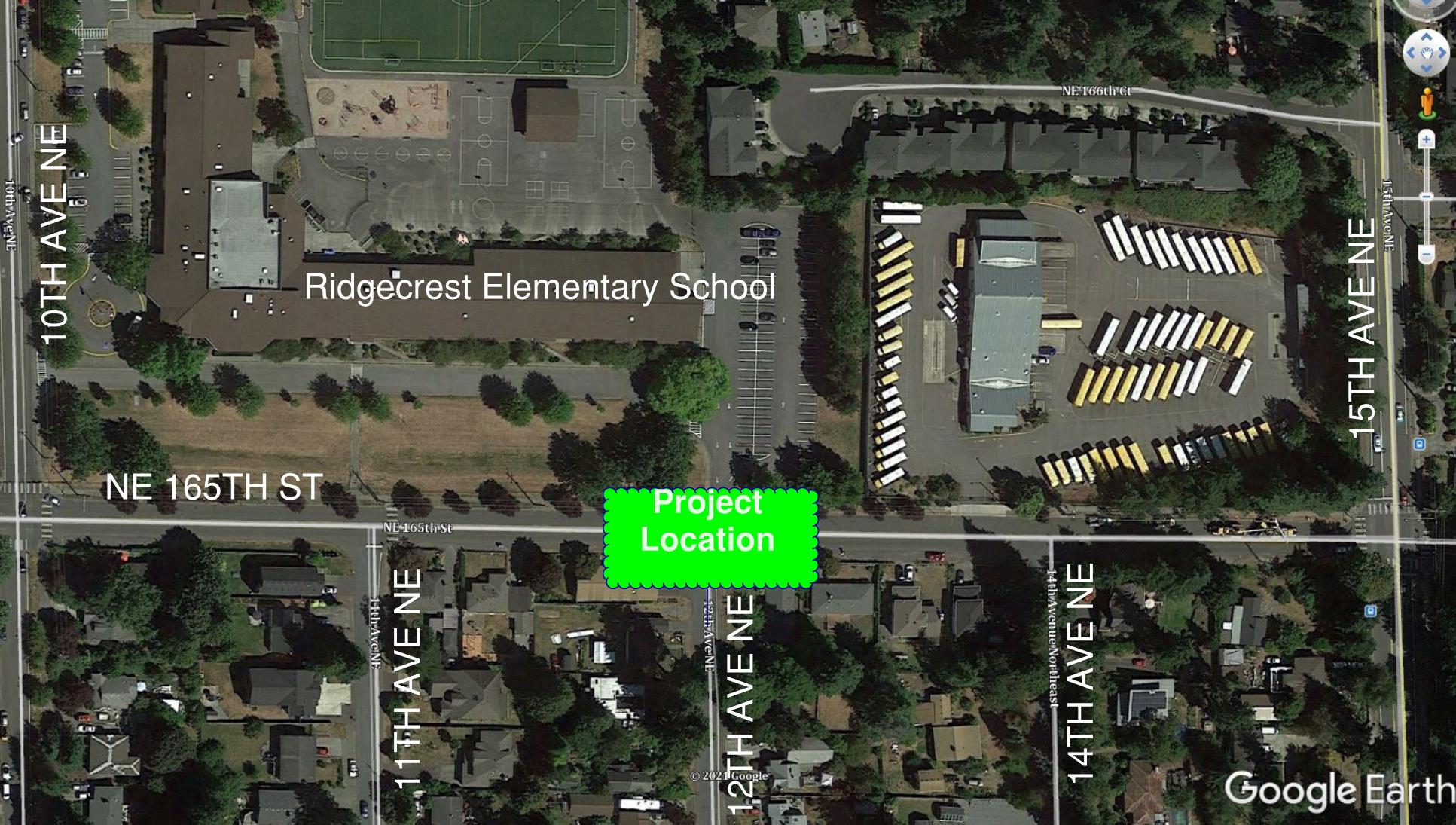 Laura Reiter, PM
(206) 801-2457
lreiter@shorelinewa.gov
Ridgecrest Safe Routes to School
Hidden Lake Dam Removal
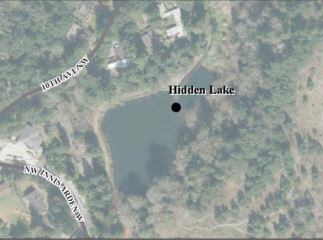 Laura Reiter, PM
(206) 801-2457
lreiter@shorelinewa.gov
Hidden Lake Dam Removal
NE 148th Street Infiltration Facilities
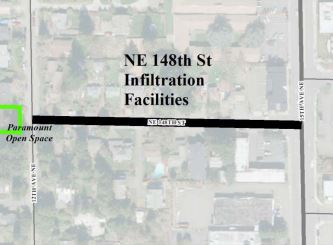 Laura Reiter, PM
(206) 801-2457
lreiter@shorelinewa.gov
NE 148th Infiltration Facilities
City Maintenance Facility (Ballinger)
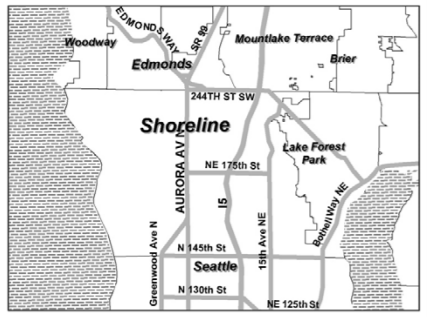 Zachary Evans, PM
(206) 801-2428
zevans@shoreline.wa.gov
City Maintenance Facility (Ballinger)
15th Ave NE Sidewalk Rehabilitation
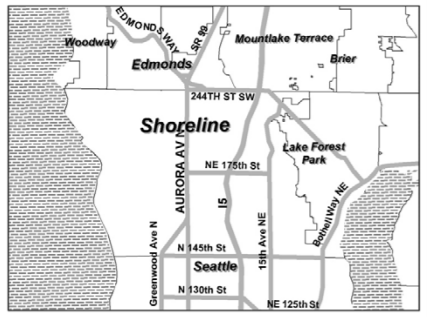 Zachary Evans, PM
(206) 801-2428
zevans@shoreline.wa.gov
15th Ave NE Sidewalk Rehabilitation
Richmond Beach Midblock Crossing and Citywide Rectangular Rapid Flashing Beacons (RRFB) and Radar Speed Signs (RSS)
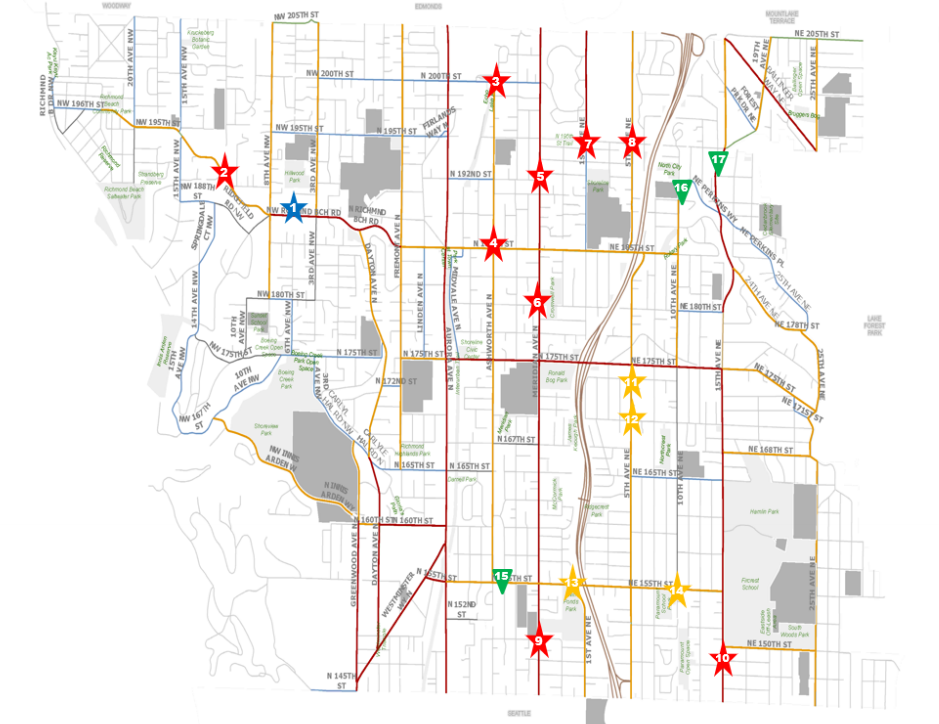 Zachary Evans, PM
(206) 801-2428
zevans@shoreline.wa.gov
Richmond Beach Road Midblock Crossing
Pump Station 26 Improvements Project
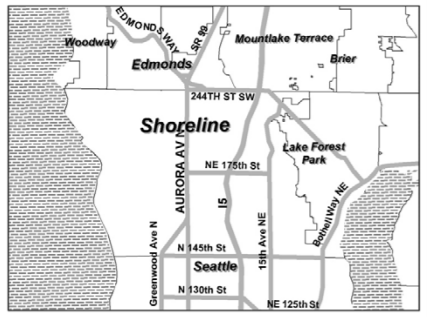 Zachary Evans, PM
(206) 801-2428
zevans@shoreline.wa.gov
Pump Station 26 Improvements Project
Pump Station Miscellaneous Improvements
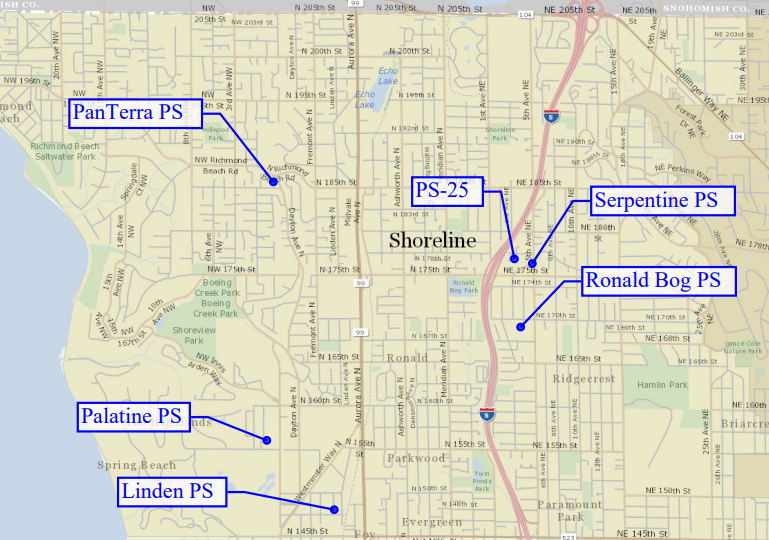 Zachary Evans, PM
(206) 801-2428
zevans@shoreline.wa.gov
Pump Station – Miscellaneous Sites
Annual Road Surface Maintenance
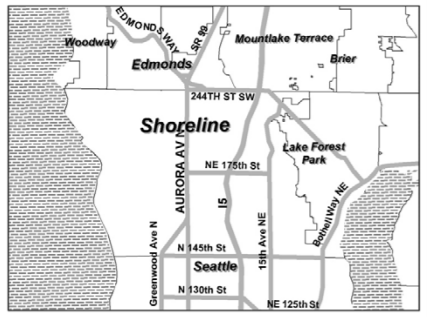 Kristin Terpstra, PM
(206) 391-3364
kterpstra@shorelinewa.gov
Annual Road Surface Maintenance Program
Pavement Maintenance/Moratorium Map http://www.shorelinewa.gov/government/projects-initiatives/annual-road-surface-maintenance-program
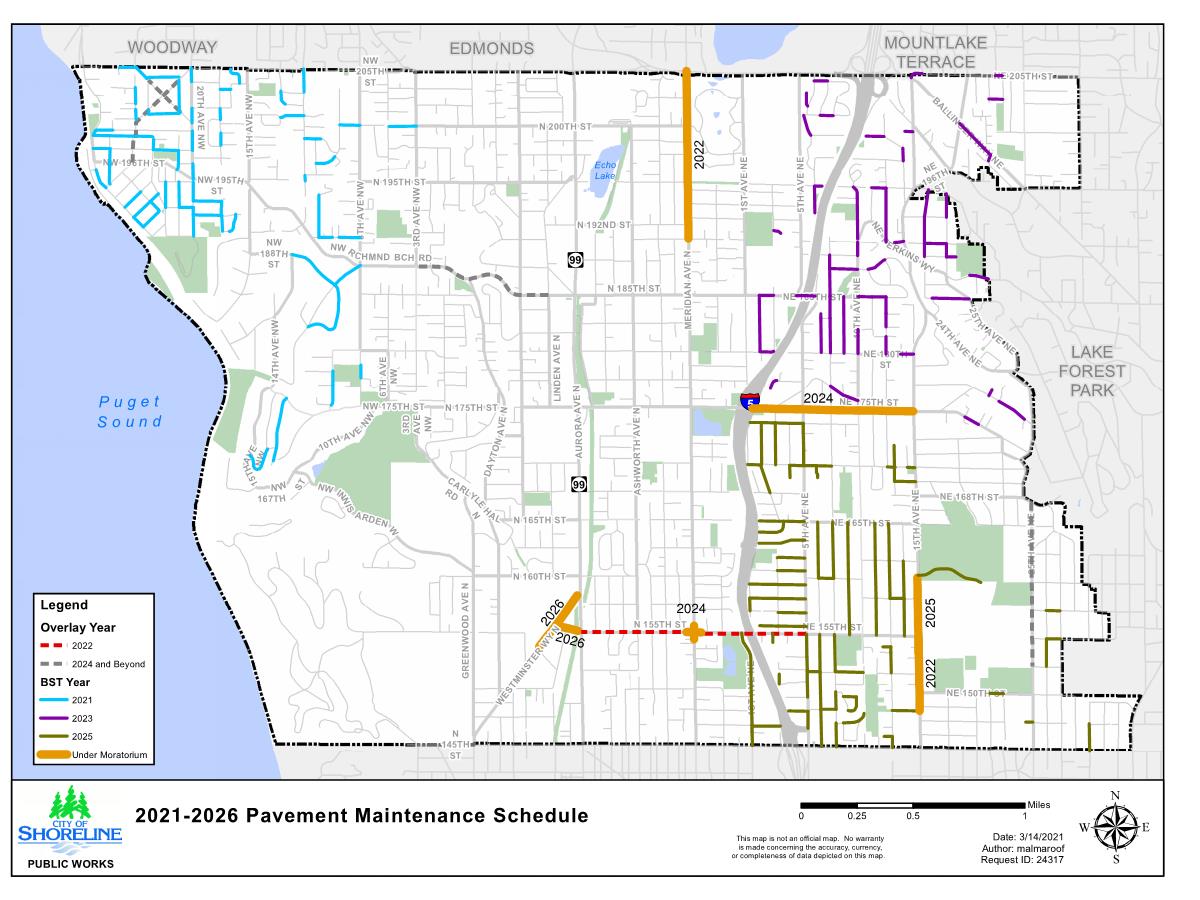 Insert Map
SR-523 (N/NE 145th Street), Aurora Avenue N to I-5
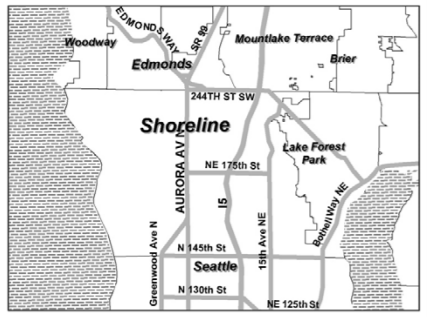 Cory Nau, PM
(206) 801-2325 cnau@shorelinewa.gov
145th Street Corridor Project
SR 523(145th) and I-5 Interchange Project
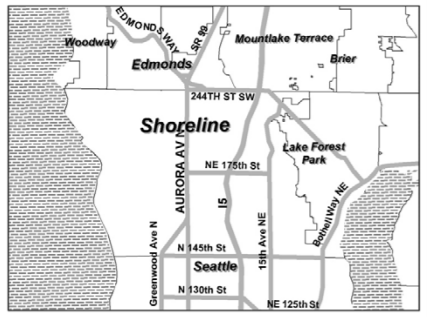 Robert McGaughy, PM
rmcgaughey@shorelinewa.gov 145th & I5 Interchange Project
SR 523(145th) and I-5 Interchange Project
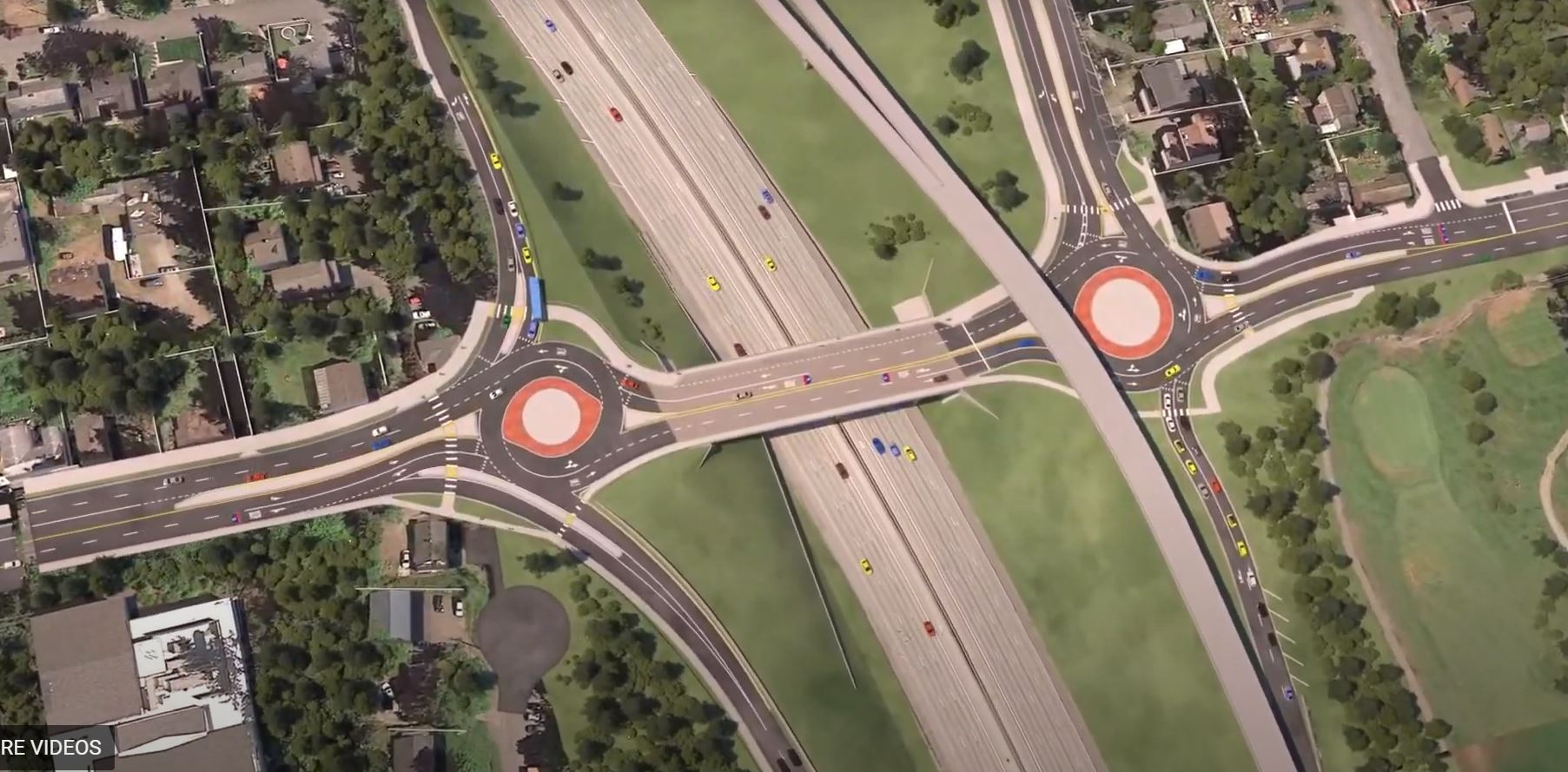 SR 523(145th) and I-5 Interchange Project
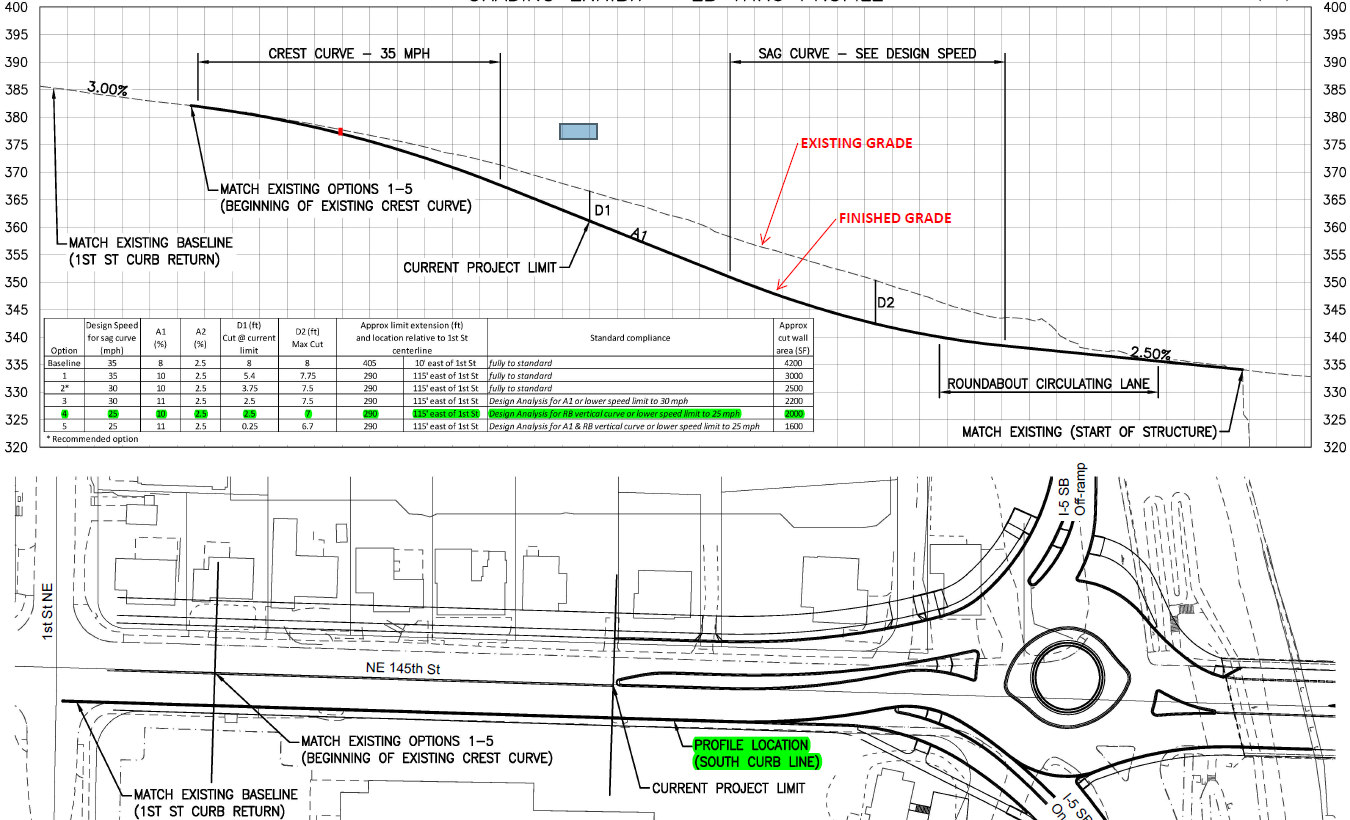 Placeholder for grading profile
Ridgecrest 5 CIP Sanitary Sewer Replacement
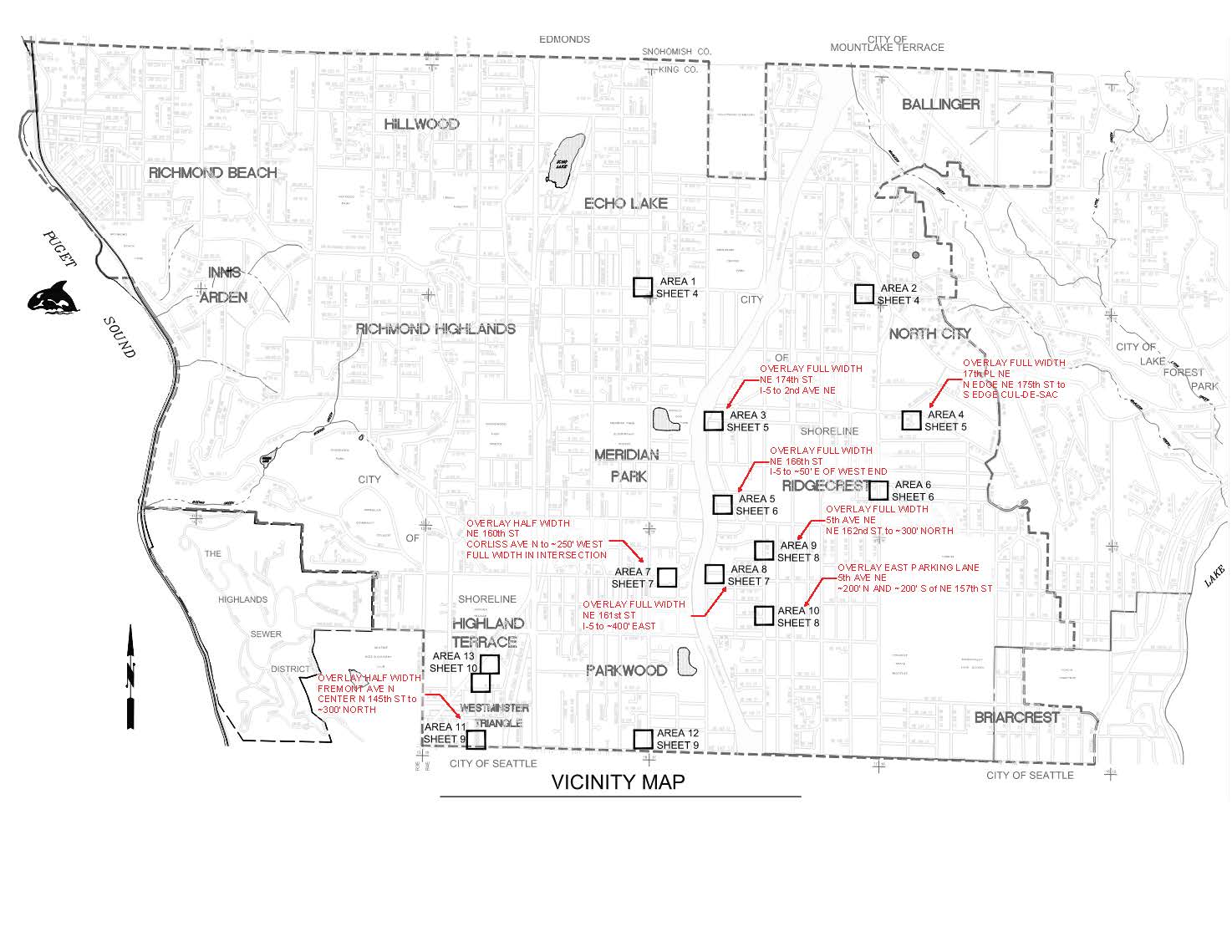 Tucker Collins, PM
WWU Consultant Engineer
David Evans and Assoc., Inc.
(425) 586-9748
Tucker.Collins@deainc.com
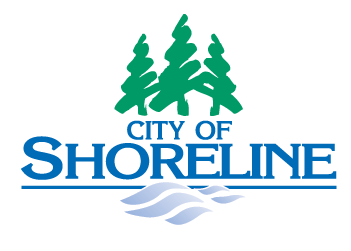 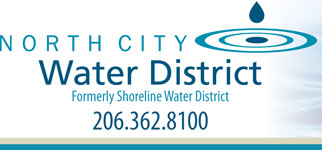 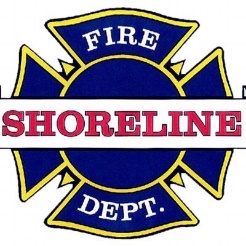 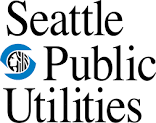 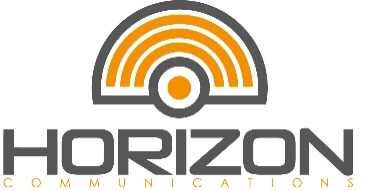 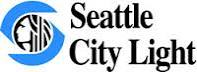 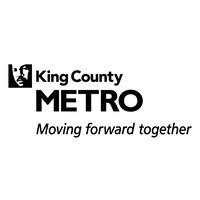 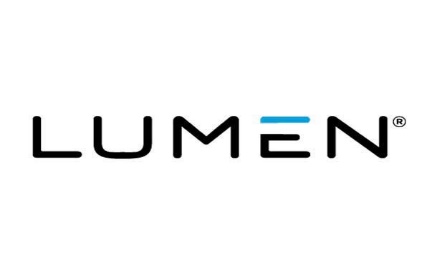 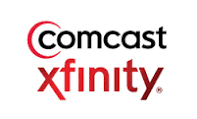 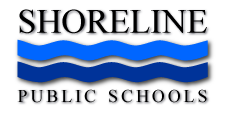 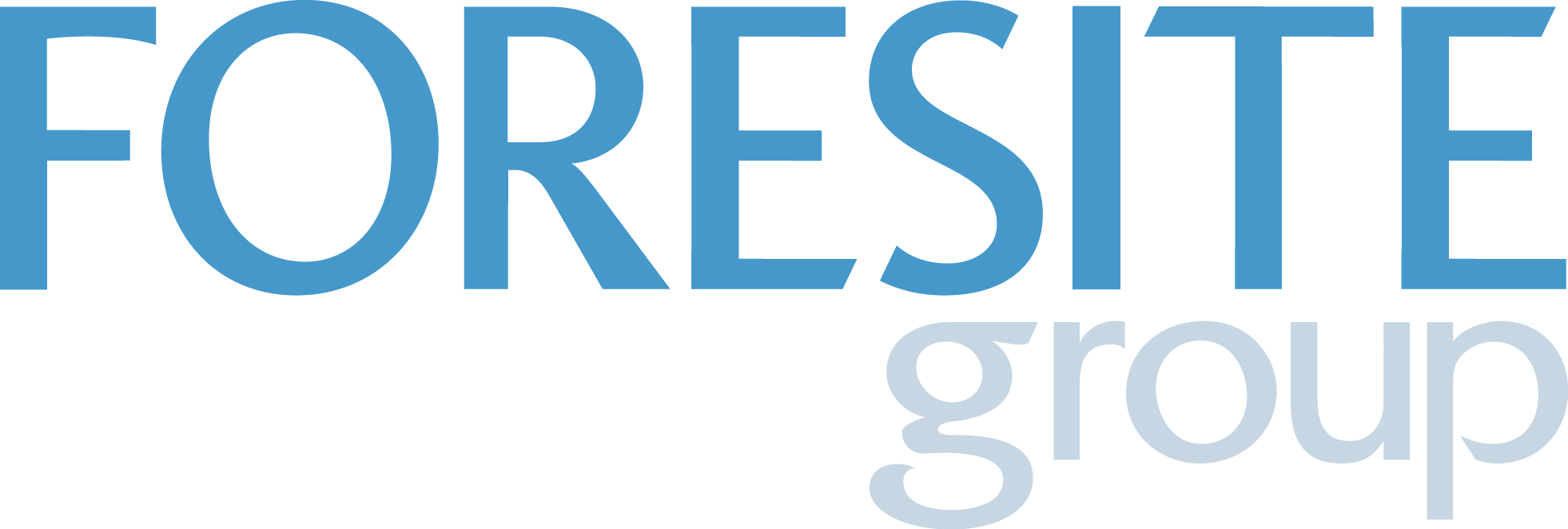 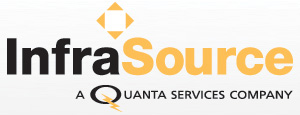 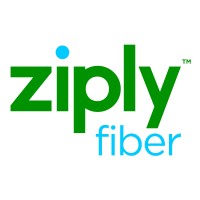 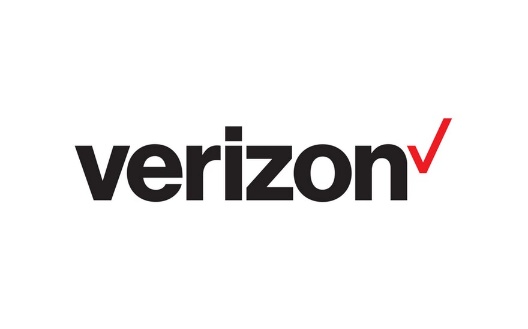 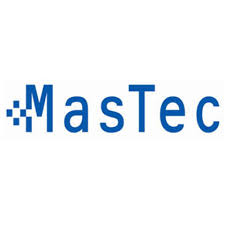 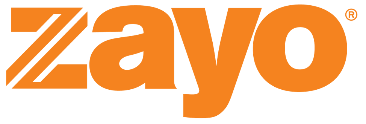